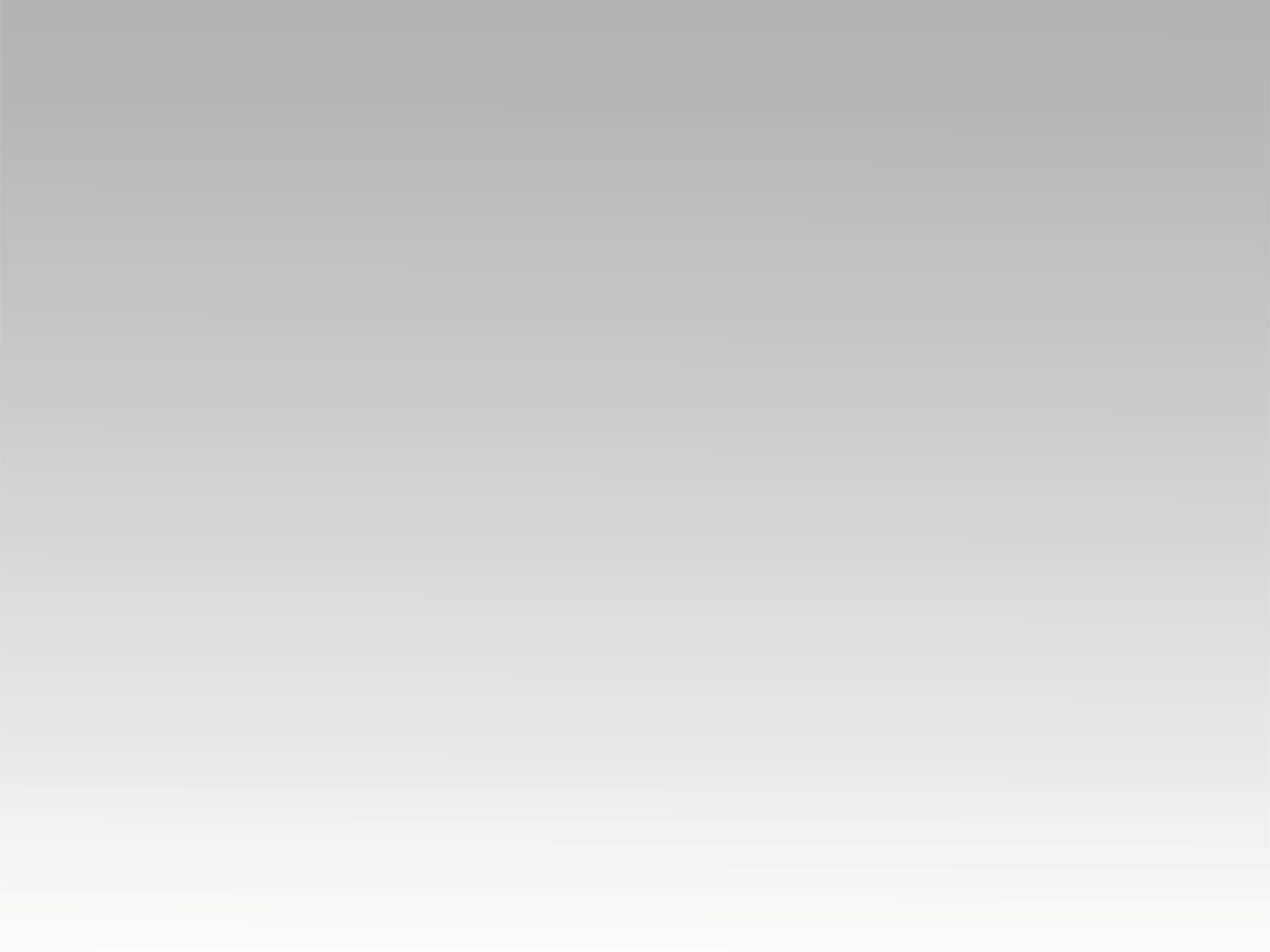 تـرنيــمة
أؤمُرْ بالحياة
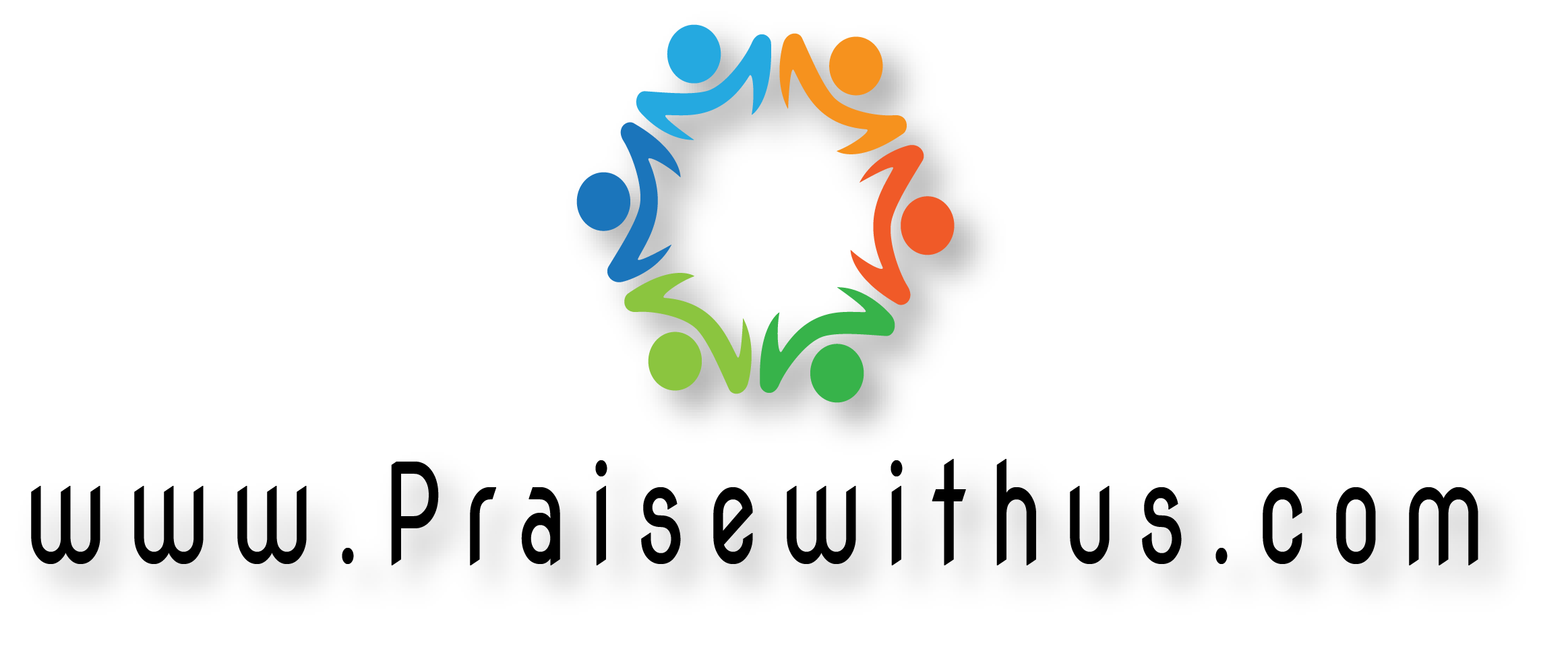 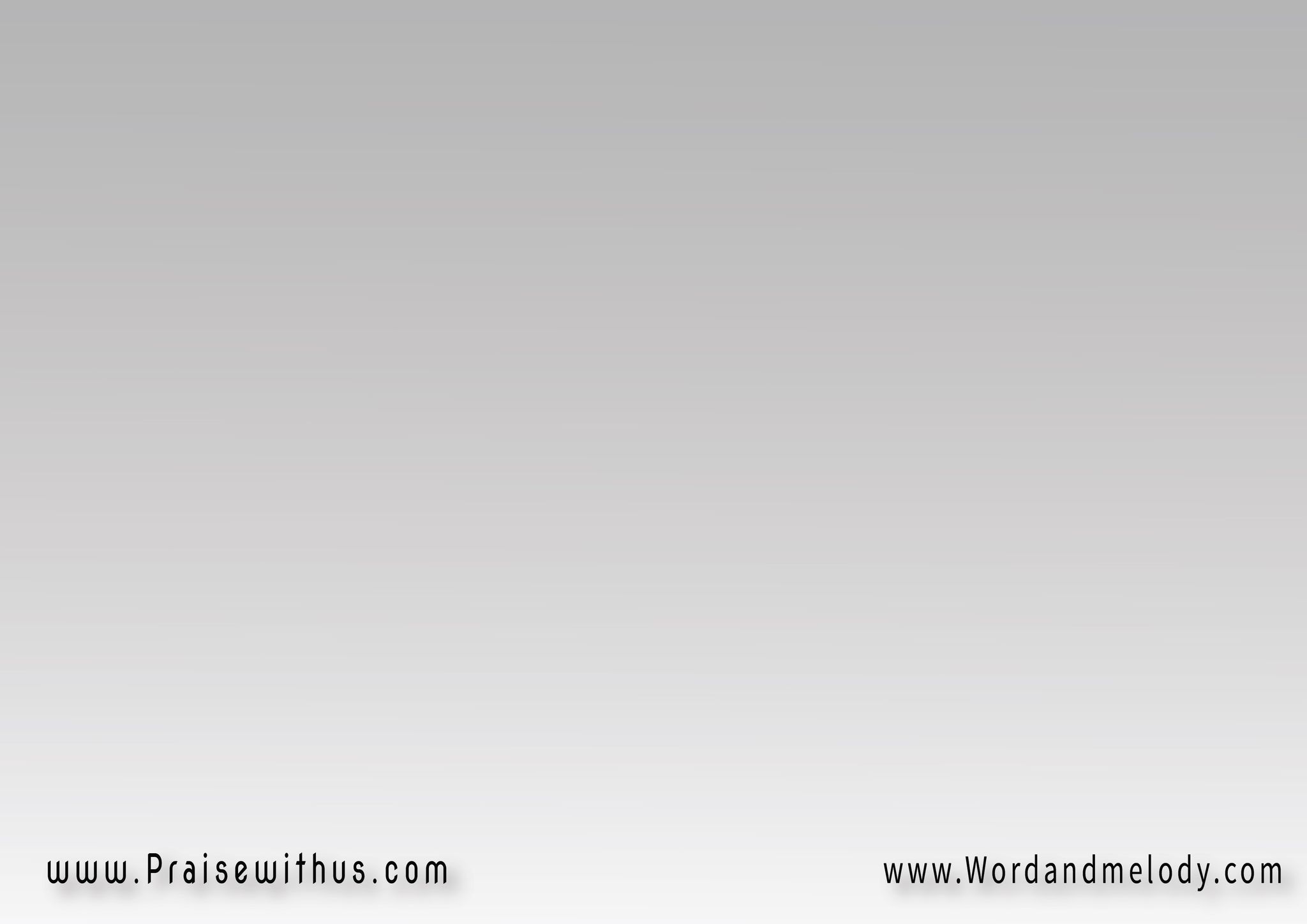 1-
أؤمُرْ بالحياة   للقلب اللـي ماتحَتَّى الذِّكرَيَات   نَسِّينــــا واِشفِيناقَادِر مِ العِظَــــــــام   مِن كُوم الحِطَامتِخلَق جِيش لِمَجدَك   اُنفُخْ رُوحَك فِينا
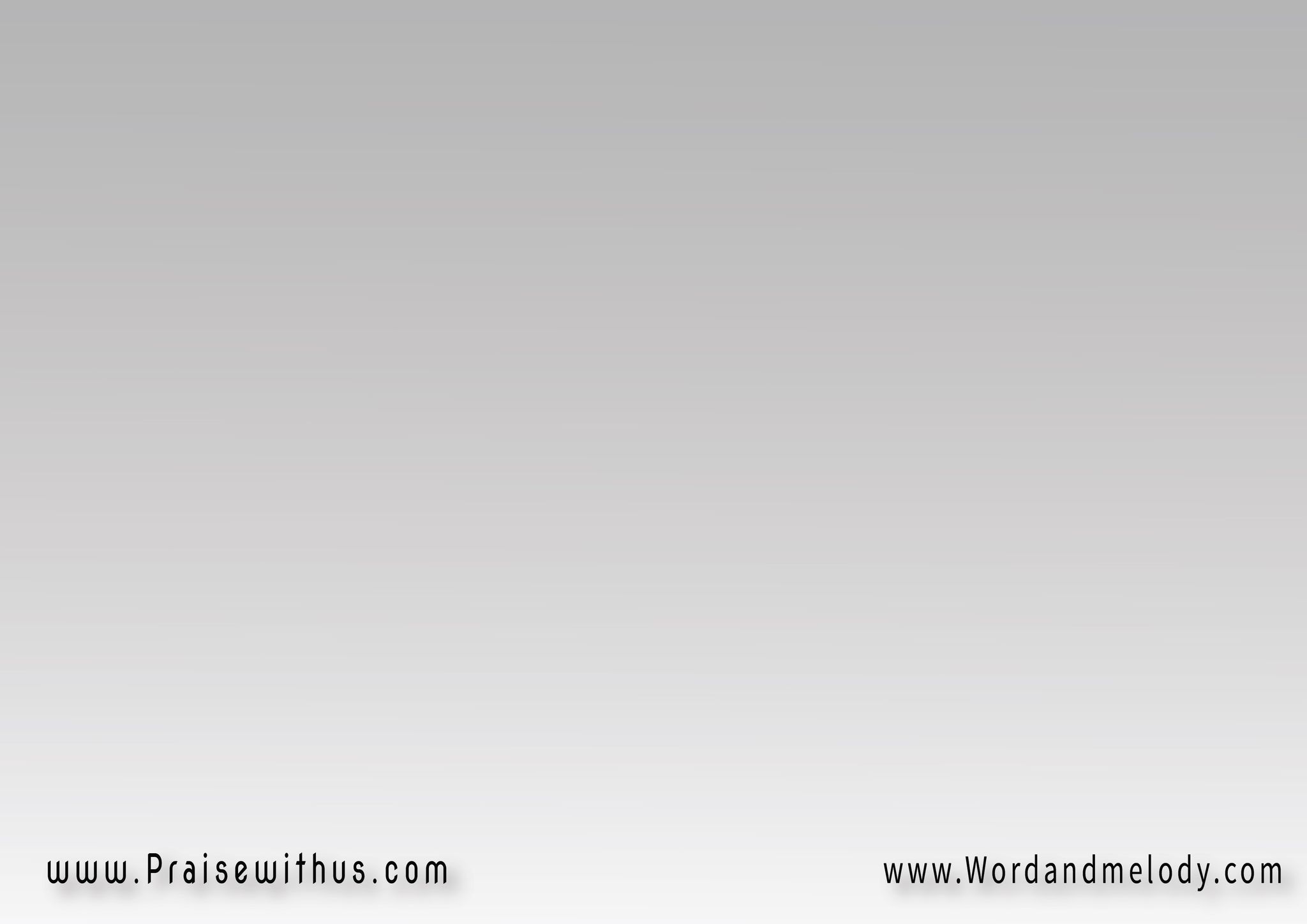 القرار: 
اُشرُقْ عَلينا   بِإيدَك دَاوينــــــــــااُستُر ماضينــــــا   في جنبِ المَجرُوحشَدِّدْ إيدينــــــا   اِرفَع عِينيناوِالنُّصرَة لِينــا   بِقُـوِّة الرُّوح
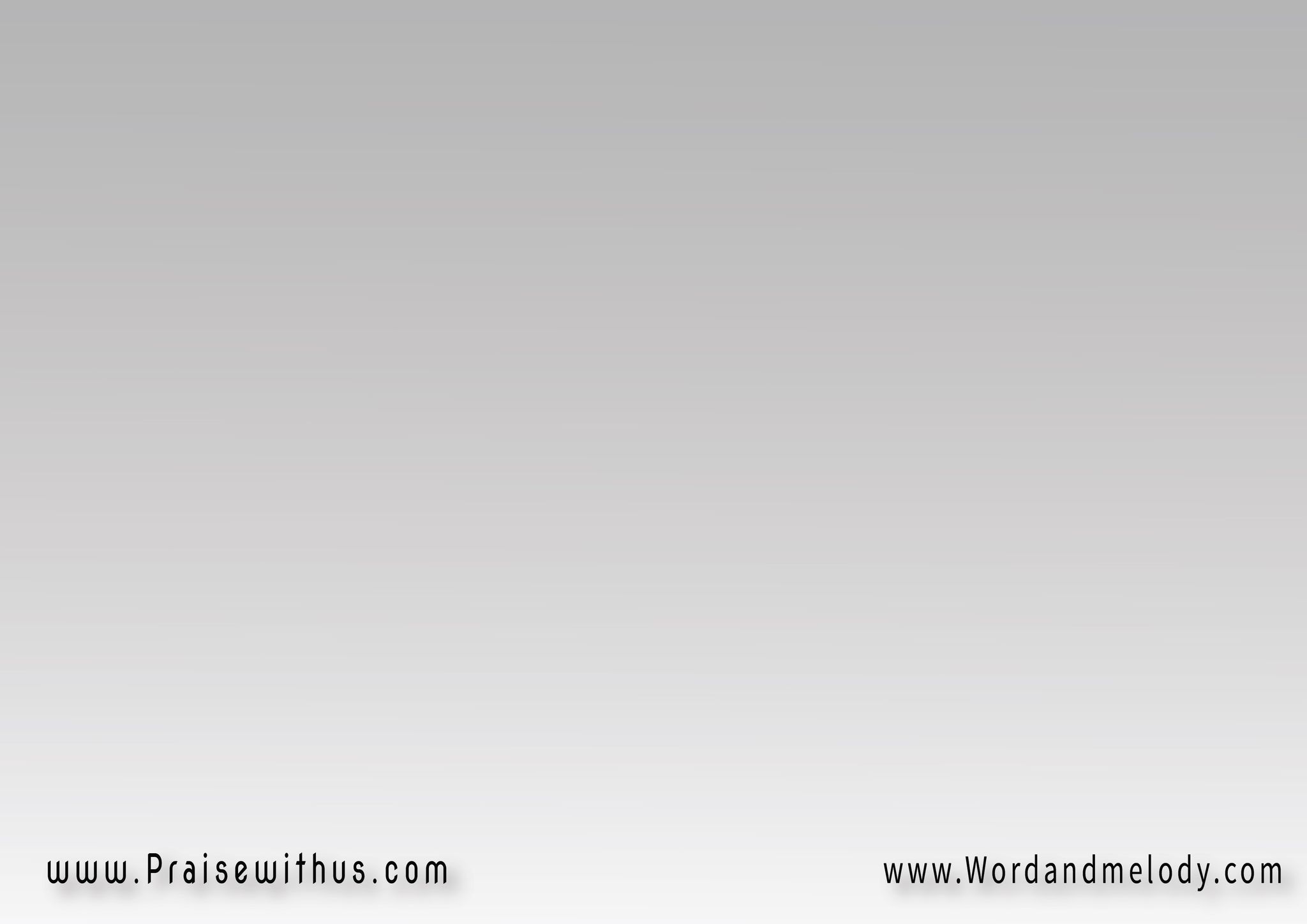 2-
عِشنا لِرُوحنـــــا   وزَادِت جُرُوحنارَاجعين لَك سَامِحنا   وِف قلبَك اِقبَلنــاداللي فَات كِفايَة   عِشنَاه لِلنِّفَايَةاِكشِـــفْ اِلخَبَايَا   قَدِّسْنا وطَهَّرْنا
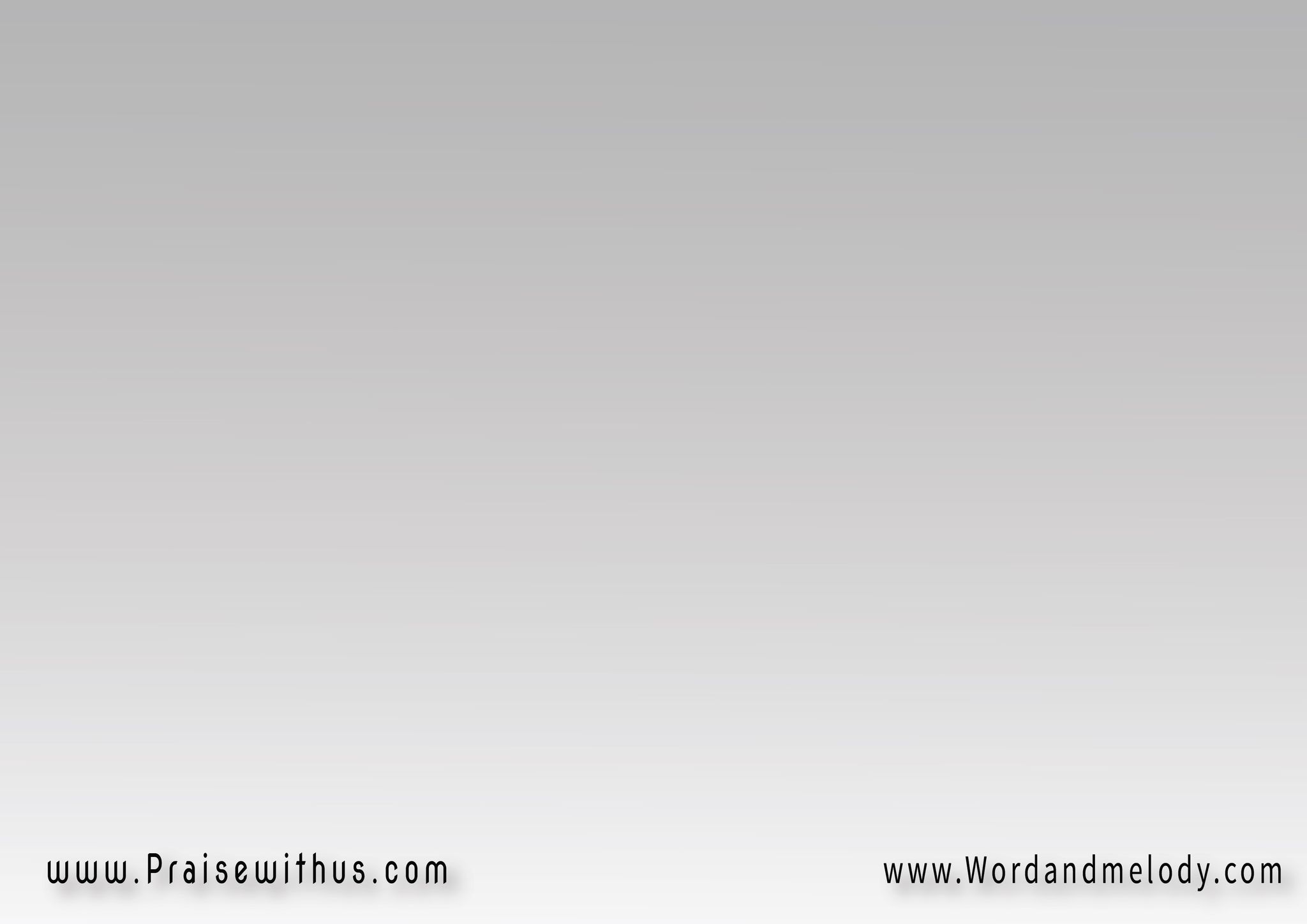 القرار: 
اُشرُقْ عَلينا   بِإيدَك دَاوينــــــــــااُستُر ماضينــــــا   في جنبِ المَجرُوحشَدِّدْ إيدينــــــا   اِرفَع عِينيناوِالنُّصرَة لِينــا   بِقُـوِّة الرُّوح
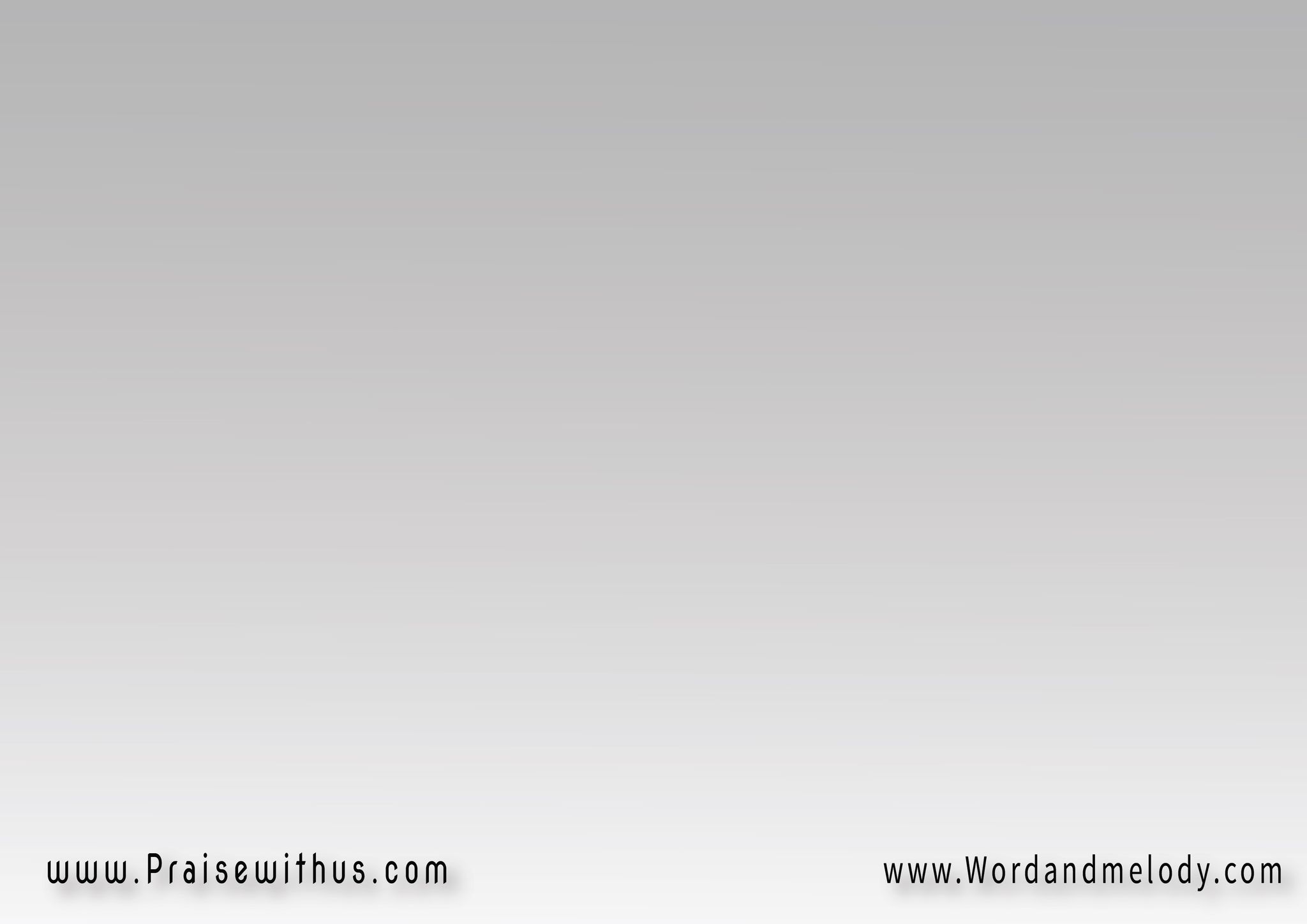 1-
رَجَانا في إيدَك   وف قُوِّة صَليبَكنَادينا نجيلَك   عالمَيَّه تمَشِّينانِتغَيَّر لِصُورتَك   وِنِفرَح في قُرْبَكولَوْ يُوم ضِعِفنا   مِن تاني تقَوِّينا
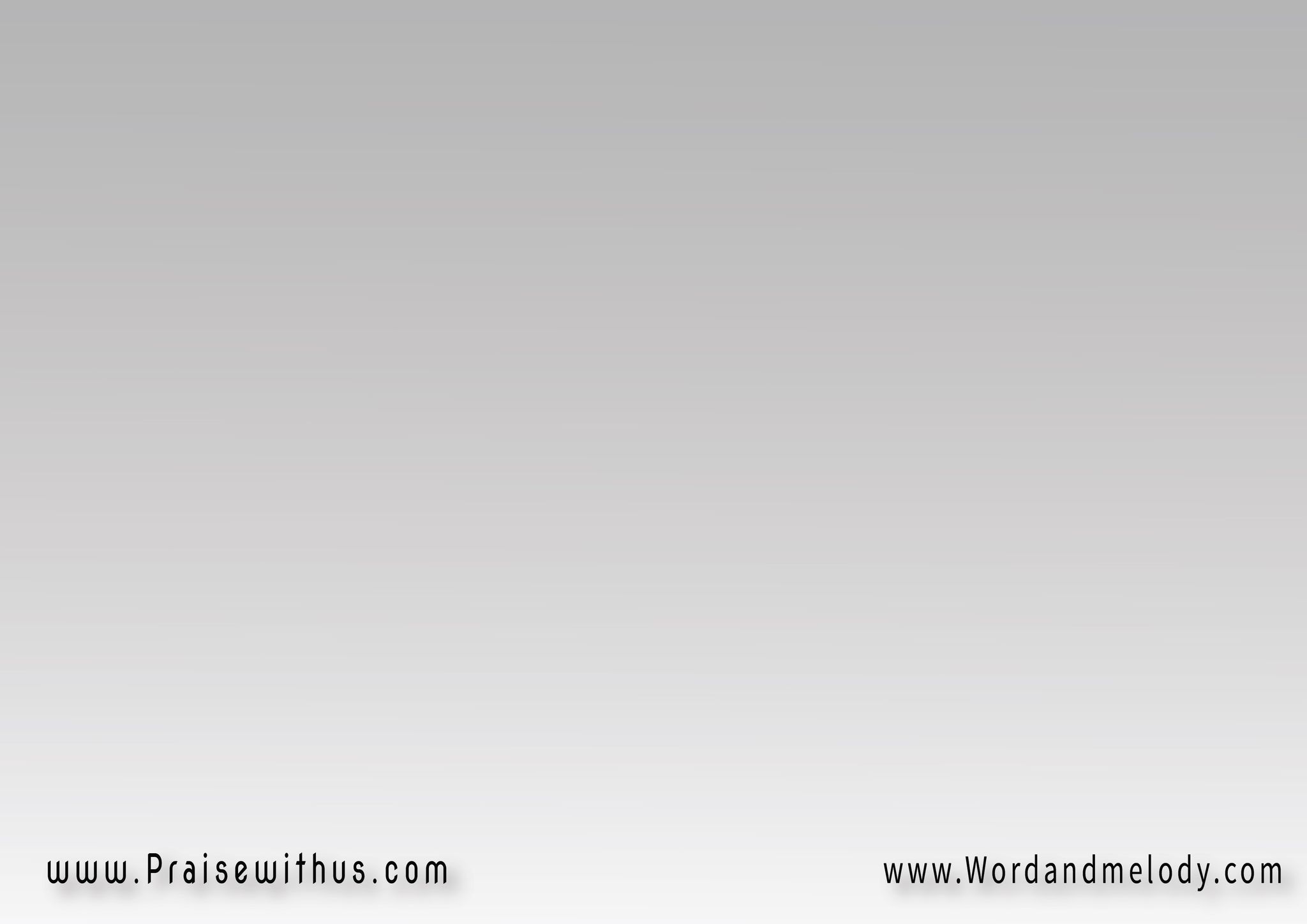 القرار: 
اُشرُقْ عَلينا   بِإيدَك دَاوينــــــــــااُستُر ماضينــــــا   في جنبِ المَجرُوحشَدِّدْ إيدينــــــا   اِرفَع عِينيناوِالنُّصرَة لِينــا   بِقُـوِّة الرُّوح
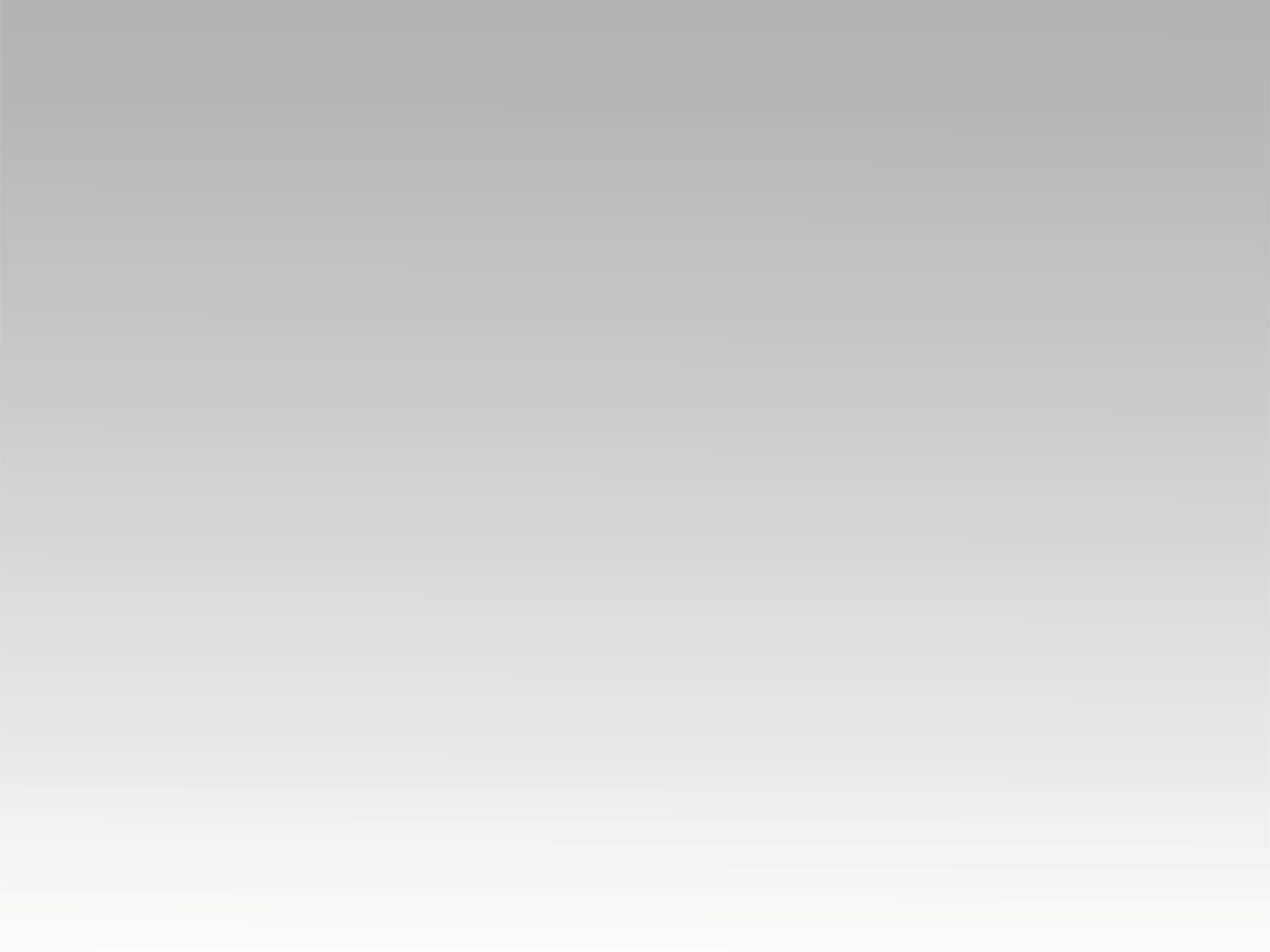 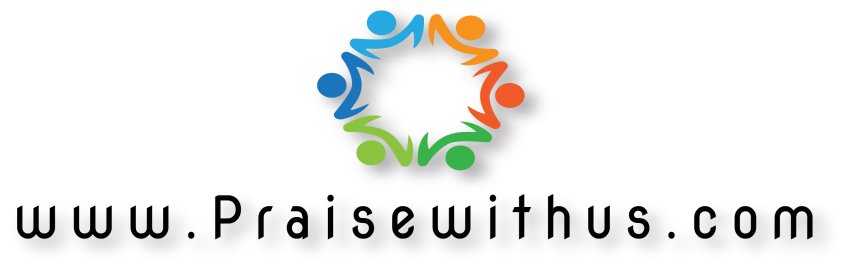